Entreprise Naza navete
 fait par Alex Vachon
Quoi?:
Pays?
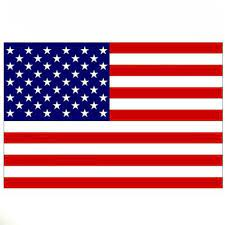 Étas-Unis
Quand?:
sa création le 29 juillet 1958,
À retenir
Son premier vol eut lieu le 17 juin 1977 (il fut retardé d'un jour, la NASA étant en deuil, à la suite du décès de Wernher von Braun
Agence=naza